Prices Too High And Too Low
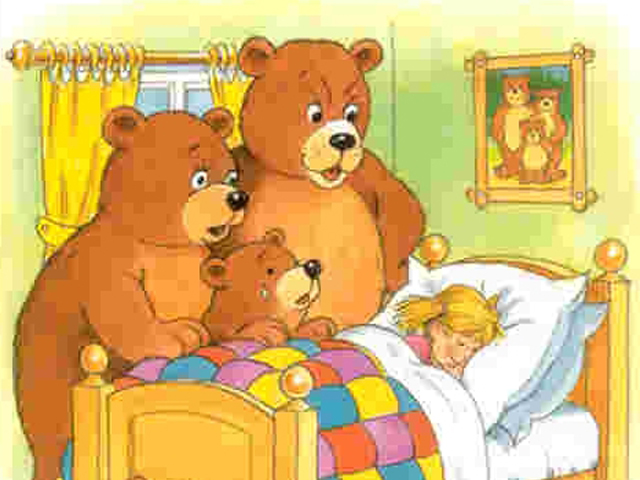 John Hanger
Hanger Consulting LLC
Hangerconsultingllc@gmail.com
717-412-8477 Twitter:@johnrhanger
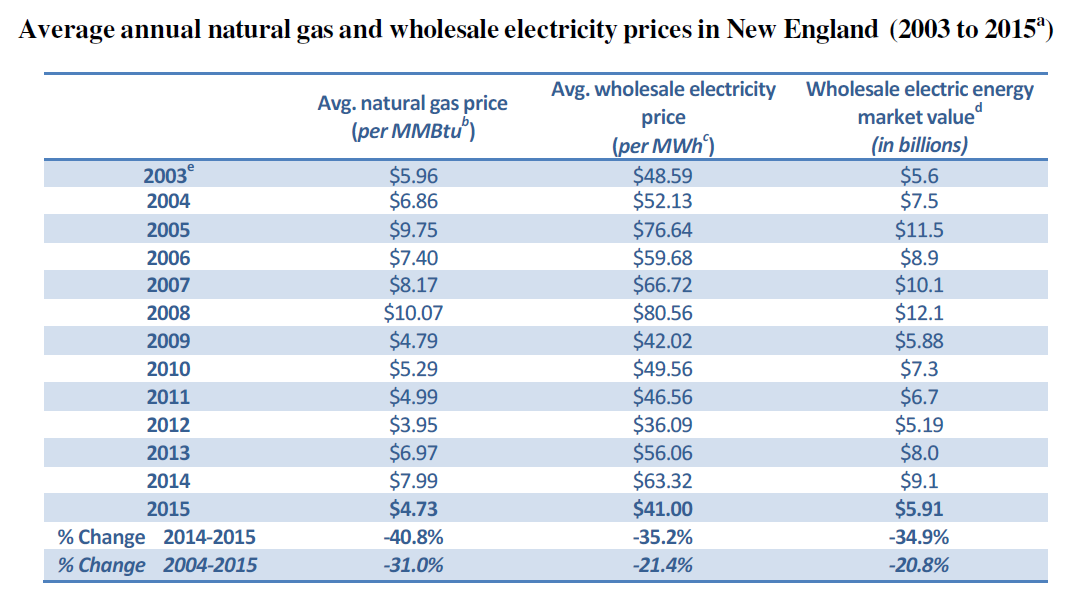 Solar Reshapes Pricing: Creative Destruction?
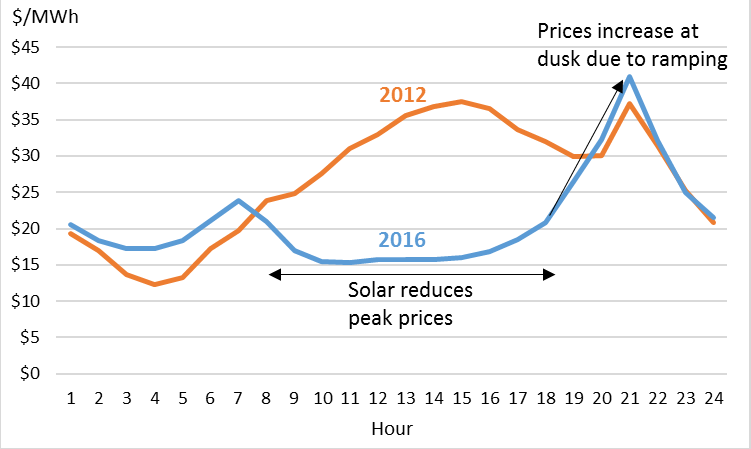